January 2022
Wireless Treasurer Report January 2022
Date: 2022-01-14
Authors:
Slide 1
Ben Rolfe (BCA);   Jon Rosdahl (Qualcomm)
January 2022
Abstract
This file contains the January 2022 Wireless Treasurer report for the Joint IEEE 802.11/.15 Wireless funds.
Slide 2
Ben Rolfe (BCA);   Jon Rosdahl (Qualcomm)
January 2022
802.11/.15 Joint Account Overview 2021
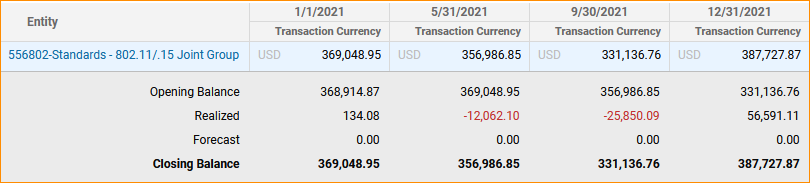 Slide 3
Ben Rolfe (BCA);   Jon Rosdahl (Qualcomm)
January 2022
2021 Sept Registration Report
Slide 4
Ben Rolfe (BCA);   Jon Rosdahl (Qualcomm)
January 2022
Income/Expense Report May-Dec 2021
Income:
S-50.30.100|Registrations 	$26,610.00 
S-50.40.100|CB Account Int. 	$     744.65 
S-50.50.000|Other 			$38,437.50 
				Total Income: 	$65,792.15 
Expense:
S-60.10.000.130|Financial Fees 	-$  2,416.80 
S-60.10.000.135|Meeting Planner	-$30,000.00 
S-60.10.000.160|Miscellaneous 	-$  2,531.66 
					Total Expense:	-$34,948.46 

					Net  =		$30,843.69
Slide 5
Ben Rolfe (BCA);   Jon Rosdahl (Qualcomm)
[Speaker Notes: Without the Irvine Cancellation fee paid, we would have been -$7,593.96. (shortfall).]
January 2022
Cvent Details
CVENT Meeting Closed at end of September, 
CVENT Deadbeats close at end of November

Final Payment Transfer for official event registration should have been made by end of year.

CVENT outstanding balance est: $4,315
Slide 6
Ben Rolfe (BCA);   Jon Rosdahl (Qualcomm)
January 2022
802.11 Deadbeats
July – 7
Sept – 6
Nov –  8
Total Deadbeats:  21

Account receivable: $2,625
Slide 7
Ben Rolfe (BCA);   Jon Rosdahl (Qualcomm)
January 2022
Deadbeat Consequences
No participation credit will be granted for said session.
Any participation credit acquired before said session toward membership in any IEEE 802 LMSC group is revoked.
Membership in any IEEE 802 LMSC group is terminated.
No participation credit will be granted for attendance at any subsequent IEEE 802 LMSC session until the individual has complied with the registration requirements for all previously attended IEEE 802 LMSC sessions by the start of said subsequent session.
Slide 8
Ben Rolfe (BCA);   Jon Rosdahl (Qualcomm)
January 2022
2022 January 802W Interim Registrations
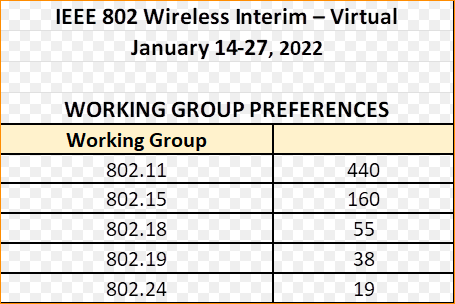 Slide 9
Ben Rolfe (BCA);   Jon Rosdahl (Qualcomm)
January 2022
Registration Income
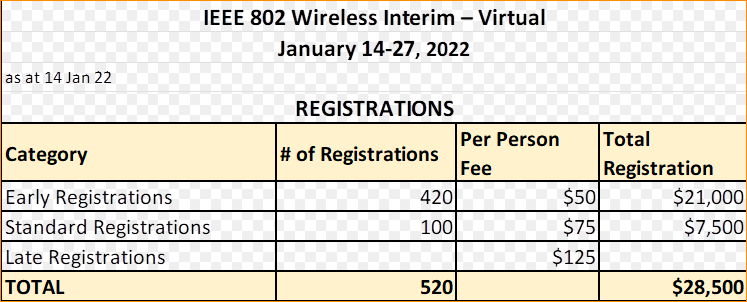 Slide 10
Ben Rolfe (BCA);   Jon Rosdahl (Qualcomm)
January 2022
Budget – 2022 January IEEE 802 Wireless Electronic Interim
Income: 
		Registration + $28,500

Expenses:
	Finance Fees		- $1,197.50
	Meeting Planner	- $6,742.00
	2020-05 Warsaw	- $     35.00

Net =      $20,525.50
Slide 11
Ben Rolfe (BCA);   Jon Rosdahl (Qualcomm)
January 2022
Future Interim Meeting Fees
IEEE 802 Plenary Session meeting fees are set by the IEEE 802 Executive Committee 
– Currently it is set at $400/600/800.
-- Meeting fees will need to increase to cover mixed mode expenses

IEEE 802 Wireless Interim Session fees are set to balance actual costs to zero over 2 years.

Expectations for May and Sept 2022 – 
$850/$1,100/$1,350 in person  (+$300 not in hotel)
$950/$1450 Mixed Mode
$400/600/800 Electronic
Slide 12
Ben Rolfe (BCA);   Jon Rosdahl (Qualcomm)
January 2022
Slide 13
Ben Rolfe (BCA);   Jon Rosdahl (Qualcomm)
January 2022
Slide 14
Ben Rolfe (BCA);   Jon Rosdahl (Qualcomm)
January 2022
Slide 15
Ben Rolfe (BCA);   Jon Rosdahl (Qualcomm)
[Speaker Notes: Misc Expenses for 2020: 
	SLIKSVN Inv # F20200053 – Subversion for $138.07
	Post office – Stamps/envelopes - $16.50
2020-05 – Warsaw Poland – Session Cancelled- $35 is wire transfer shortage – still payable to MTG-Events.Misc Expenses Finance Fees are the Authorize.net monthly charges that have no meeting to be applied to.
Audit fee for 2019 $5030.76 included in 4.12 in 2020 – MiscAll expenses/income for 2020 included.]
January 2022
Slide 16
Ben Rolfe (BCA);   Jon Rosdahl (Qualcomm)
January 2022
Slide 17
Ben Rolfe (BCA);   Jon Rosdahl (Qualcomm)
[Speaker Notes: Misc Expenses for 2019: SlikSVN Invoice # F20190061 – Subversion for $139.42]
January 2022
Slide 18
Ben Rolfe (BCA);   Jon Rosdahl (Qualcomm)
[Speaker Notes: Financial fees in 2018 Misc includes Audit Fees for 2017 Audit.
The Registrations in 2018 Misc is the 802Wireless share of closing the 802.16 Treasury
The 2018 Misc 4.18 Expense = SLIK SVN Invoice #F20180126 - Depository for 802.11 Tools.  And a box of envelops.]
January 2022
Slide 19
Ben Rolfe (BCA);   Jon Rosdahl (Qualcomm)
[Speaker Notes: 2017 January Interim session - Miscellaneous Income is the penalty that the Hyatt Regency Atlanta paid for cancelling the meeting.
The meeting was relocated to the Grand Hyatt Atlanta in Buckhead.]
January 2022
2016 Meeting Income Statement
2016 Meeting Income Report
Slide 20
Ben Rolfe (BCA);   Jon Rosdahl (Qualcomm)
[Speaker Notes: January 2016 – Line item 4.10 – 802 Sponsored Interim, balance of funds ($99,214.06) returned to 802 Treasury for 802 Interim.]
January 2022
2015 Meeting Income Statement
2015 Meeting Income Report
Slide 21
Ben Rolfe (BCA);   Jon Rosdahl (Qualcomm)
[Speaker Notes: January 2015 – 802 Sponsored Plenary – Line item 4.10 returned balance of funds ($185,196) to 802 Treasury for 802 InterimSite Survey -]
January 2022
Slide 22
Ben Rolfe (BCA);   Jon Rosdahl (Qualcomm)
January 2022
2003 – 2019 Historical Attendance
2003
 420 - Ft. Lauderdale ($47,287 - $42,118)
 561 - DFW ($72,916 - $78,354)
 491 - Singapore ($22,077, -$32,319)
2004
 650 - Garden Grove ( $13,250, $82,403.08)
 714 - Berlin ($25, 914, $41,257)
2005
 802 - Monterey ($11,858, $63,183)
 523 - Cairns (Australia) ($60,750,  -$51,375)
 759 - Garden Grove ($87,772,  $94,114)
2006
 740 - Hawaii (13,690, $32,272)
 564 - Jacksonville ($450,$55,163)
 350 - Melbourne ($38,855, -$23,184)
2007
 478 - Montreal ($750, $17,425)
 439 - Hawaii ($28,200, $17,720)
2008
361 - Taipei ($126,352, -$24,636)
402 - Jacksonville ($1,850, $39,459)
379 – Hawaii ($13,343, $8,557)
2009
355 – LA ($4,724, $9,835)
344 – Montreal ($8,676, $29,948)
500 – Hawaii ($16,793, $17,330)
2010
428 – LA ($9,000, $33,307)
426 - Beijing ($0)
384 – Hawaii ($1,161,  $316)
2011
410 – LA ($13,378, $ 30,810)
351 – Indian Wells ($9,128, $20,536)
313 – Okinawa ($22,669, $0)
2012
359 – Jacksonville ($16,398, $30,932)
335 – Atlanta ($680,  $100.35)
314 – Indian Wells (-$7,665, $15,480) 
2013
356 – Vancouver (-$15,259,  -$5,857)
337 – Hawaii      (-$10,533, -$12,227)
279 – Nanjing     ($0, $7,475) 
2014
426 – LA (-$9,313, -$2,082)
337 – Waikoloa ($8,940, $13,949)
341 – Athens (-$63,050, $1,099)
2015
665 – Atlanta ($190,625,  $0)1
357 – Vancouver ($6,323, $14,667)
329 – Bangkok (-$3,147, $18,102)
2016
698 – Atlanta (-$33,625, $0)1
324 – Waikoloa (-$22,740,  $14,253)
267 – Warsaw ($1,025, -$7,874)
2017
317 – Atlanta (-$8,268, -$733.50)
215 – Daejeon ($26,050.00, $17,666.60)
267 - Waikoloa (-$17,750, -$18,404.21)
2018
312 – Irvine (-$12,380, -$10,435.36)
271 – Warsaw ($5,965.00, $13,661.10)
283-- Waikoloa (-$9,425, -$18,419.07)
2019
	293 – St Louis (-$30,408, -$13,667.13)
	293 –  Atlanta (-$32,243, -$20,163.50)
	279  - Hanoi ($18,847, -$1,748.46)
Slide 23
Ben Rolfe (BCA);   Jon Rosdahl (Qualcomm)
[Speaker Notes: Historical Attendance: 
      Number attending the meeting (Initial Budget, final budget )
      The numbers in red are a negative (loss), and the black are a positive

2017 Atlanta had a cancellation credit – the $733.50 loss is without the cancellation credit
2004-January (Vancouver) and 2007 January (London) Interims were hosted by IEEE 802 
– The IEEE 802 LMSC Treasury was used for accounting.

The Beijing and Okinawa meetings had a sponsor, and so were run on a net zero basis.
The Nanjing meeting had a sponsor, but we failed to include a site visit charge when settling with the Sponsor.  
     The Nanjing loss includes the site visit and a wire transfer finance charge.]
January 2022
Slide 24
Ben Rolfe (BCA);   Jon Rosdahl (Qualcomm)
January 2022
Slide 25
Ben Rolfe (BCA);   Jon Rosdahl (Qualcomm)
January 2022
Slide 26
Ben Rolfe (BCA);   Jon Rosdahl (Qualcomm)